جمع وطرح المتجهات بيانياً
رأس المتج الاخير
ذيل المجه الاول
جمع وطرح المتجهات بيانياً
اولاً: تكون المحصلة للجمع البياني من ذيل المتجه الاول الى
رأس المتجه الثاني .
ثانيأ:يمكن نقل المتجه مع الحفاظ على مقدار واتجاه المتجه.
ثالثاً:الاشارة السالبة تدل على عكس اتجاه المتجه.
رأس المتج الاخير
ذيل المجه الاول
نقل المتجه B  مع الحفاظ على مقداره واتجاهه
Resolution of Vectors تحليل المتجهات
تحليل مركبات أي متجه هي عكس عملية جمع المتجهات اي ارجاع المتجه الى مركباته الاصلية  يعني إيجاد مساقط المتجه نسبة الى المحاور المتعامدة.
4
Resolution of Vectors تحليل المتجهات
5
Vector Multiplication ضرب المتجهات
6
Vector Multiplication ضرب المتجهات
y
x
z
7
8
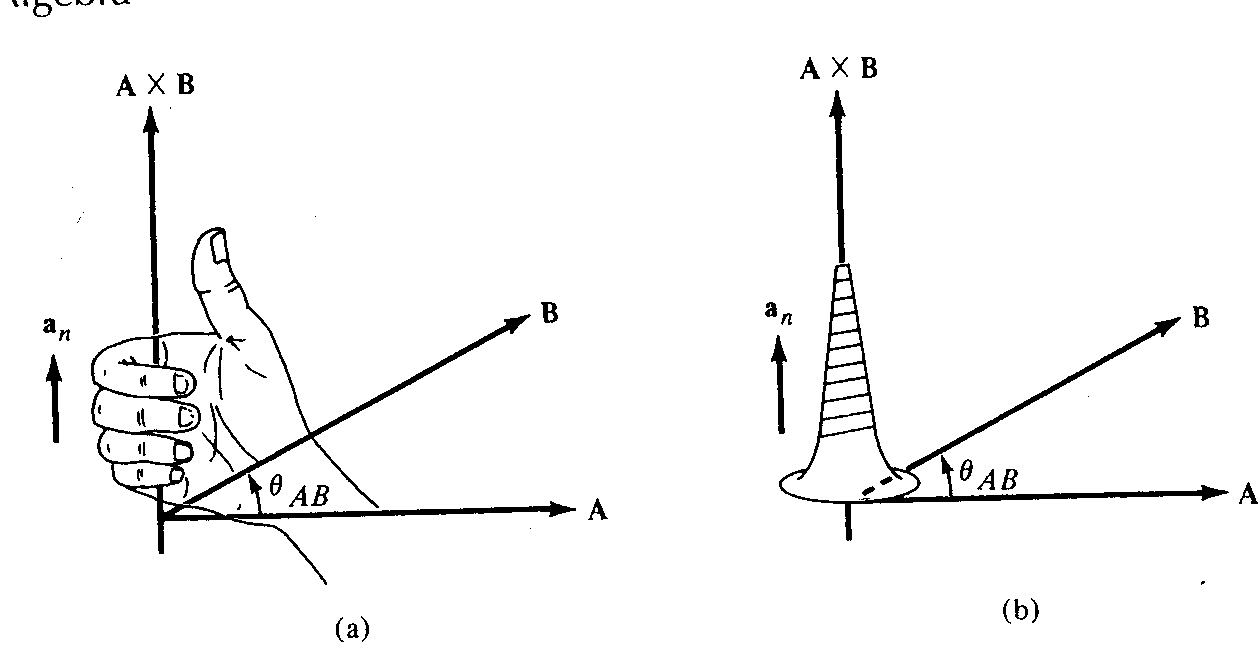 9
10
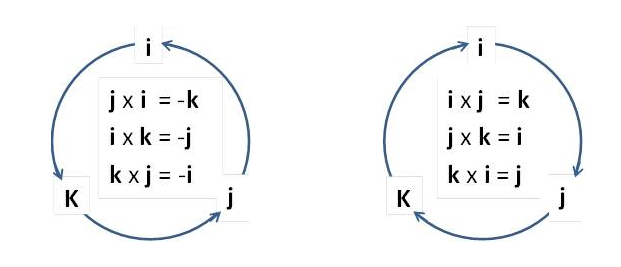 11
12
13
امثلة الكتاب (مثال رقم 1 صفحة 21 ومثال 2 صفحة 25)؟   H.W
أسئلة الكتاب (السؤال الاول، الثالث، السابع , الثامن والتاسع)      H.W

س/ حدد ثلاث متجهات بالفضاء (x,y,z)تكون مثلث قائم الزاوية  ؟
14
Dr. Raed M. Shaaban
جامعة البصرة كلية العلوم
mus.raad@yahoo.com

raed.shaaban@uobasrah.edu.iq